Suppositories
By
Lect. Ebtihal Abdul Kadhim	
Assist. Lect. Zahraa Amer
SUPPOSITORIES
Are solid dosage forms intended for insertion into body orifices (such as vaginal or rectal cavity) where they melt, soften or dissolve and exert localized or systemic effects.
The shape and size of a suppository must be such that it is capable of being easily inserted into the intended body orifice without causing undue distention, and once inserted, it must be retained for appropriate period .
Advantages of Suppository
Types of Suppository Base:
Preparation of Suppository:
Suppositories are formulated in different shapes and sizes  (usually   1- 4g) . The suppository consists of a vehicle in which the drug is incorporated  and in some cases , additives are co-formulated
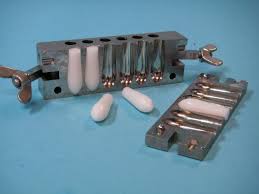 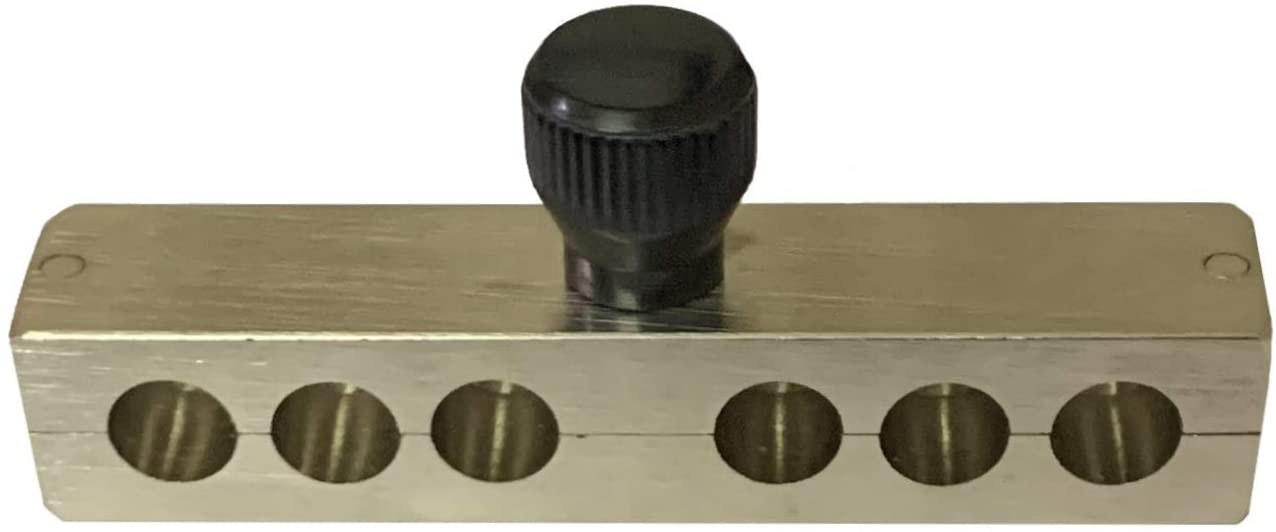 Suppositories are manufactured by two general methods:
Calibration of the Mold:
Molds in common use today are made from stainless steel, aluminium , brass or plastic. The molds, which separate into sections,generally longitudinally.
The capacity of the mold is confirmed by filling the mold with the chosen base. The weight of the perfect products is taken and the mean weight is calculated .This value is the calibration value of the mold for that particular base.
Displacement Value (DVs):
The volume of a suppository from a particular mold is uniform but its weight will vary because the density of the medicaments usually differs from the density of the base.
The displacement value of a drug is the number of parts by weight of drug which displaces one part weight of the base.
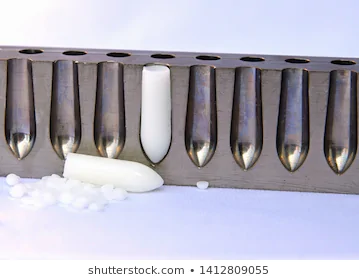 Drug
5 gm
1 gm of base
BASE 
10 gm
Therefore DV is (5) 
As the displacement equal in volume not the mass !
Example Rx1:
Bismuth subgallate        300 mg
Cocoa butter                   q.s.
Ft. supp.
M.ft.  6 supp. using 1 g mold 
Calculations :
To allow for unavoidable wastage , we calculate for eight suppositories.
DV of bismuth subgalallate = 2.7 (i.e. 2.7 g )
bismuth subgallate = 8*300 mg = 2.4 g 
2.4/2.7 = 0.89 g displaced base 
The weight of base required to prepare eight unmedicated suppositories= 1*8 = 8 g
Therefore , the weight of base required for medicated suppositories  =       8 – 0.89 = 7.21 g
Example 2:
calculate the DV of the drug in cocoa butter ( base) containing 40% of drug and prepared in 1 g mold 
( wight of  6 supp is  8.8 ) :

A batch of unmedicated suppositories is prepared and the products  are weighed.
A batch of medicated suppositories containing a known concentration of the required drug is prepared and the products are weighed .
Answer
Weight of six unmedicated suppositories = 6 g ( since the mould is fixed (1gm each ) 
Weight of six medicated suppositories containing 40% drug = 8.8 g 
( from the question)  
Weight of the base in the suppositories = 60% 
 (60/100)*8.8 = 5.28 g 
Weight of the drug in the suppositories = 40 % 
 (40/100)*8.8 = 3.52 g
Weight of the base displaced by the drug = 6 -5.28 = 0.72 g 
If the 0.72 g of the base is displaced by 3.52g of the drug then 1 g of the base is displaced by 3.52/0.72 = 4.88 g
Therefore displacement value of the drug is 4.9
Preparation of Suppositories Using theobroma oil base:
Preparation of Suppositories (continued ):
Experimental Work:
Rx 1                                                          DV
Tannic acid                            gr v               0.9
Oil of theobroma                  q.s.
Ft. sup.
 M. ft. iii supp. using 2 g mold
Sig. insert one as directed
Calculations:
5 gr= 5* 0.065g =0.325 g
Let no. of supp. formulated  = 3+2= 5
0.325 *5 = 1.65 g  of tannic acid 
The weight of base required to prepare five unmedicated suppositories= 5*2 = 10 g
1.65 g/ 0.9 = 1.83g the base displaced by tannic acid .
Therefore the weight of the base required to prepare the medicated suppositories = 10 g – 1.83 g = 8.17g
The total weight = 8.17g + 1.65 g = 9.82 g 
The weight of each supp. = 9.82g /5 = 1.96 g
Rx 2                                                        D.V
Bismuth subgallate                 0.2 g          2.6 
Resorcinol                               0.3 g         1.3
Zinc oxide                               0.13          4.8
Oil of theobromaq.s.
Ft.supp.
M.Ft. 3 supp. using 2 g mold 
Sig. insert one at night.
Calculations:
Let no. of supp. formulated = 3+2= 5
0.2 g *5 = 1 g Bismuth subgallate
1g /2.6 =0.38 g the base displaced by Bismuth subgallate.
0.3 g *5 = 1.5 g Resorcinol
1.5 g / 1.3 = 1.15 g the base displaced by Resorcinol
0.13 g *5 = 0.65 g Zinc oxide 
0.65 g /4.8 = 0.135 the base displaced by Zinc oxide
The total amount of the base displaced = 0.38 + 1.15 + 0.135 = 1.665 ≈ 1.67 g
The weight of the base required to prepare five unmedicated suppositories =5*2 = 10 g
The weight of the base required to prepare five medicated suppositories=10 g – 1.67g = 8.33g 
The total weight of the three drugs = 1+ 1.5 +0.65 =3.15 g 
8.33 g + 3.15 g = 11.48 g 
The weight of each suppository = 11.48 /5 = 2.296 g
Water Soluble Bases :
Glycerogelatin bases: These comprise a mixture of glycerol and water, which is stiffened with gelatin. The commonest in use is glycerol suppositories BP which has 14% w/w gelatin and 70% w/w glycerol. In hot climates, the gelatin content can be increased to 18 % w/w.
Stiffer masses containing a higher proportion of gelatin are also used when the product contain more than about 20% of semi-liquid  or liquid because such additives make the previous mass too soft.
Preparation of Suppositories using Glycerol- gelatin Base:
The correct amount of gelatin is weighed out and placed in a previously weighed beaker.
Sufficient water to just cover the gelatin is added and the contents left for about five minutes.
When the gelatin has softened, any excess water is drained off. This step is not necessary if powdered gelatin is being used.
The exact amount of glycerol is then weighed into the beaker.
The beaker is placed on a water-bath, over gentle heat and the mixture is gently stirred until the gelatin is melted.
When gelatin is melted, the beaker is removed from the heat and weighed. If the weight is less than the required total, water is added, to the perfect weight. If the contents of the beaker are too heavy it must be put back on the heat and the excess water is evaporated off.
The mixture is then poured into the prepared mold, lubricated with either arachis oil or almond oil.
It is not necessary to overfill the mold and this type of the product does not require to be trimmed.
Experimental Work:
Rx1 
Glycerinated gelatin suppositories (B.P.)
Gelatin                                                 14 g
Glycerol                                               70 g
Purified water q.s.                              100 g 
Ft. sup.
M.Ft. 5 supp. using 1 g mold 
sig. one sup. to be used when required.
Rx2
Glycerin suppositories (USP)
Glycerol                                         91 g
Sodium stearate                              9 g
Purified water                                 5 g
To make about                               100 g
Ft. sup.
M.ft. 5 supp. using 2 g mold
sig. one sup. at night
Rx3
Soap glycerin suppositories (B.P.C)
Glycerol                                         90 g
Sodium carbonate                          9 g
Stearic acid                                     5 g
Ft. sup.
M.ft. 5 supp. using 1g mold
sig. supp. used as directed.
Macrogols (PEG)
These polyethylene glycols can be blended together to produce suppository bases with varying: melting points, dissolution rates and physical characteristics.
Drug release depends on the base dissolving rather than melting. The melting point is often around 50°C.
Higher proportions of high molecular weight polymers produce Preparations which release the drug slowly and are also brittle.
less brittle products which release the drug more readily can be prepared by mixing high polymers with medium and low polymers.
Experimental Work
Rx 1
PEG 1000                                                    35%
PEG 400                                                      40%
PEG 4000                                                     25%
  Ft. supp.
M.Ft. 5 supp. using 2 g mold
Rx2 
PEG 400                                                   20%
PEG 6000                                                 33%
 PEG 600                                                  47%
Ft.supp.
M.Ft. 5 supp. using 2 g mold
Rx3 
   PEG 4000                                                   20%
   PEG 1540                                                   33%
   Water                                                           47%
Ft. supp.
M.ft. 5 supp. using 1 g mold